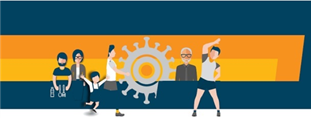 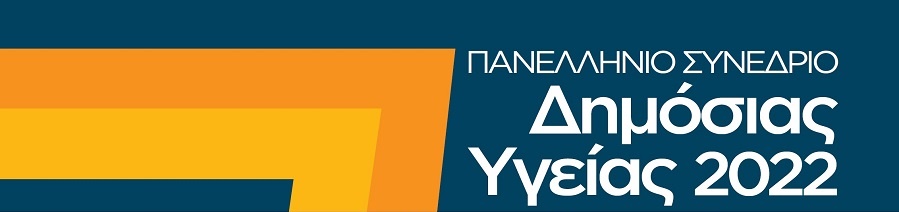 ΠΑΝΔΗΜΙΑ COVID-19 ΚΑΙ ΣΩΜΑΤΙΚΗ ΔΡΑΣΤΗΡΙΟΤΗΤΑ: ΠΑΝΕΛΛΗΝΙΑ ΔΙΑΔΙΚΤΥΑΚΗ ΕΠΙΔΗΜΙΟΛΟΓΙΚΗ ΕΡΕΥΝΑ
Βαβίτης Αριστείδης1, Χρυσίνη Μαρία1, Κανελλοπούλου Αικατερίνη1, Παναγιωτάκος Δημοσθένης1,2
1Τμήμα Διατροφής και Διαιτολογίας, Σχολή Επιστημών Υγείας & Αγωγής, Χαροκόπειο Πανεπιστήμιο, Αθήνα, 
2Faculty of Health, University of Canberra, ACT, Australia
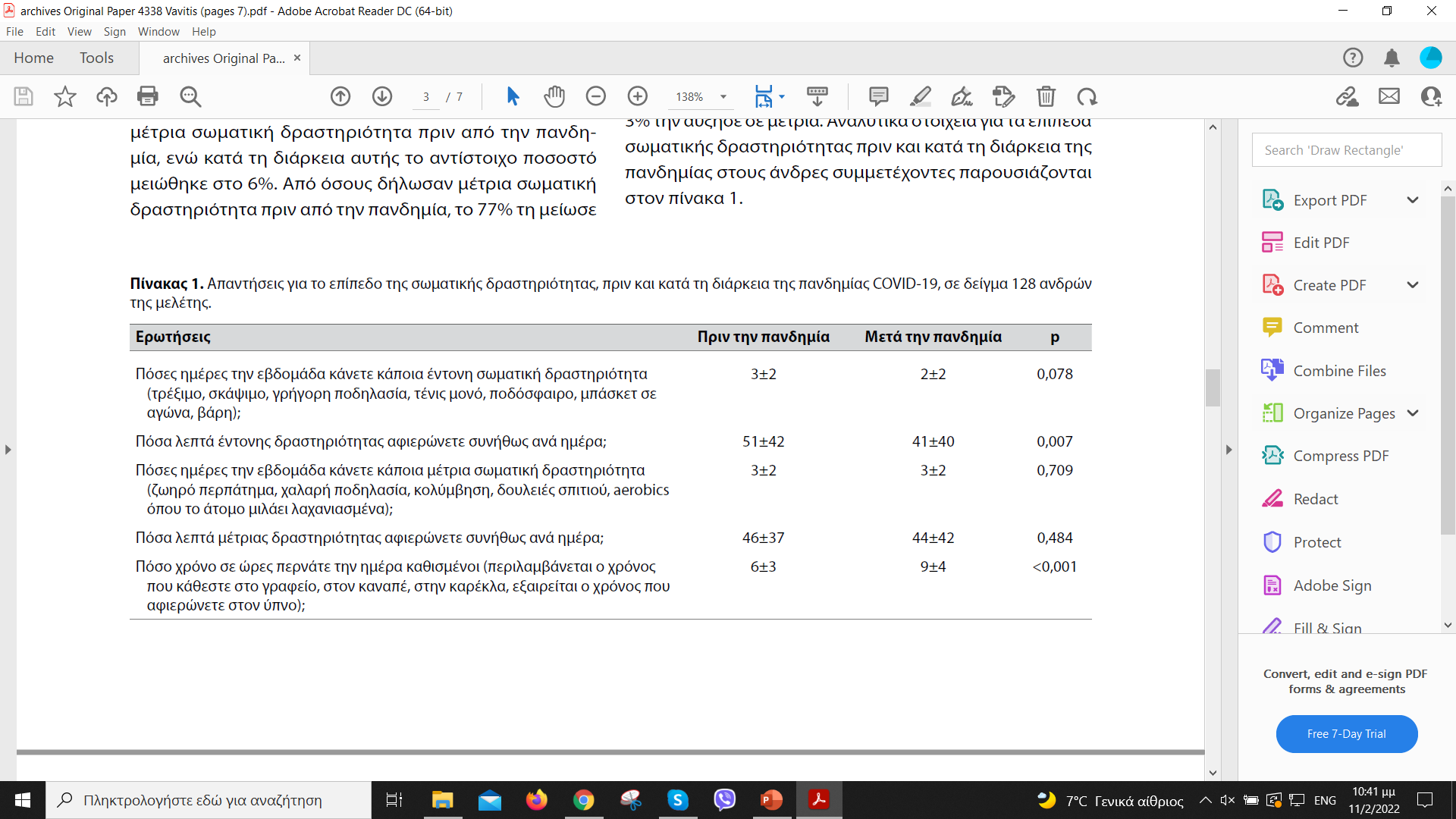 Αποτελέσματα
Συμπεράσματα
Εισαγωγή - Σκοπός
Υλικό - Μέθοδος
Συμμετείχαν 336 άτομα, (61,9% γυναίκες, 38,1% άνδρες) 17–66 ετών. Ο επιπολασμός υπερβαρότητας / παχυσαρκίας ήταν υψηλότερος στους άνδρες (6% έναντι 5%). 
Η αύξηση του επιπολασμού συσχετίστηκε ισχυρά με τη μείωση στα επίπεδα σωματικής δραστηριότητας των ανδρών (p<0,001). 
Κατά τη διάρκεια του κοινωνικού περιορισμού η καθιστική ζωή αυξήθηκε κατά 29%, ενώ η επαρκής σωματική δραστηριότητα μειώθηκε κατά περίπου 50% (p<0,001). 
Επίσης τα ποσοστά των ατόμων που δήλωσαν μέτρια ή έντονης έντασης δραστηριότητα, πριν την επιβολή των μέτρων, κατά τη διάρκεια αυτών, μειώθηκαν σημαντικά.
References
Η ταχεία εξάπλωση της πανδημίας COVID-19, που εμφανίστηκε τον Ιανουάριο του 2020 στην Ευρώπη και στην Ελλάδα, επέφερε μια νέα πραγματικότητα στις ζωές των ανθρώπων. 
Η λήψη μιας σειράς μέτρων, ο φόβος της διασποράς του ιού καθώς και των δυνητικών επιπλοκών του στην υγεία, επέβαλαν κοινωνική αποστασιοποίηση αλλά και περιορισμό στις διαπροσωπικές επαφές. 
Σκοπός της μελέτης ήταν να διερευνηθεί η επίδραση της πανδημίας COVID-19 στη σωματική δραστηριότητα των ενηλίκων στην Ελλάδα.
Μέσω κατάλληλα δομημένων ερωτηματολογίων καταγράφηκαν τα κοινωνικο-δημογραφικά χαρακτηριστικά, το σωματικό βάρος, το ύψος, η σωματική δραστηριότητα και ο χρόνος καθιστικής ζωής ατόμων για το χρονικό διάστημα από την έναρξη του κοινωνικού περιορισμού (Μάρτιος 2021) έως και τη λήξη του (Μάιος 2021).
Η αλλαγή του τρόπου ζωής κατά τη διάρκεια του κοινωνικού περιορισμού λόγω της πανδημίας ενδεχομένως οδήγησε στην υιοθέτηση μιας λιγότερο δραστήριας, σωματικά, καθημερινότητας, με τις απαγορεύσεις και τα μέτρα αποστασιοποίησης να φέρουν τη μεγαλύτερη ευθύνη, σημείο το οποίο εγείρει σοβαρούς προβληματισμούς.
Sypsa V, Roussos S, Paraskevis D, Lytras T, Tsiodras S, Hatzakis A. Effects of social distancing measures during the first epidemic wave of severe acute respiratory syndrome infection, Greece. Emerg Infect Dis 2021, 27:452–462
Tanasescu M, Leitzmann MF, Rimm EB, Willett WC, Stampfer MJ, Hu FB. Exercise type and intensity in relation to coronary heart disease in men. JAMA 2002, 288:1994–2000
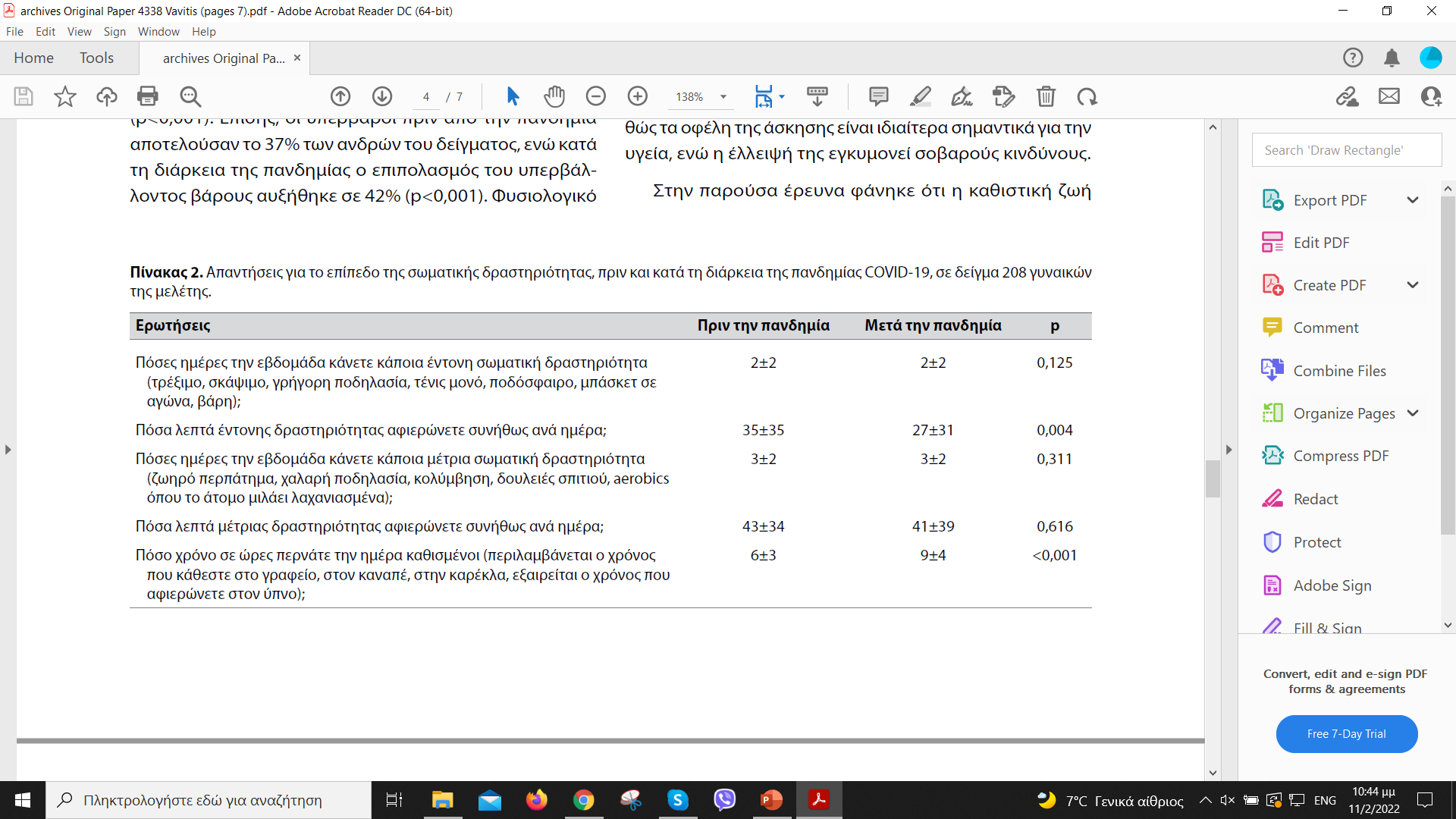 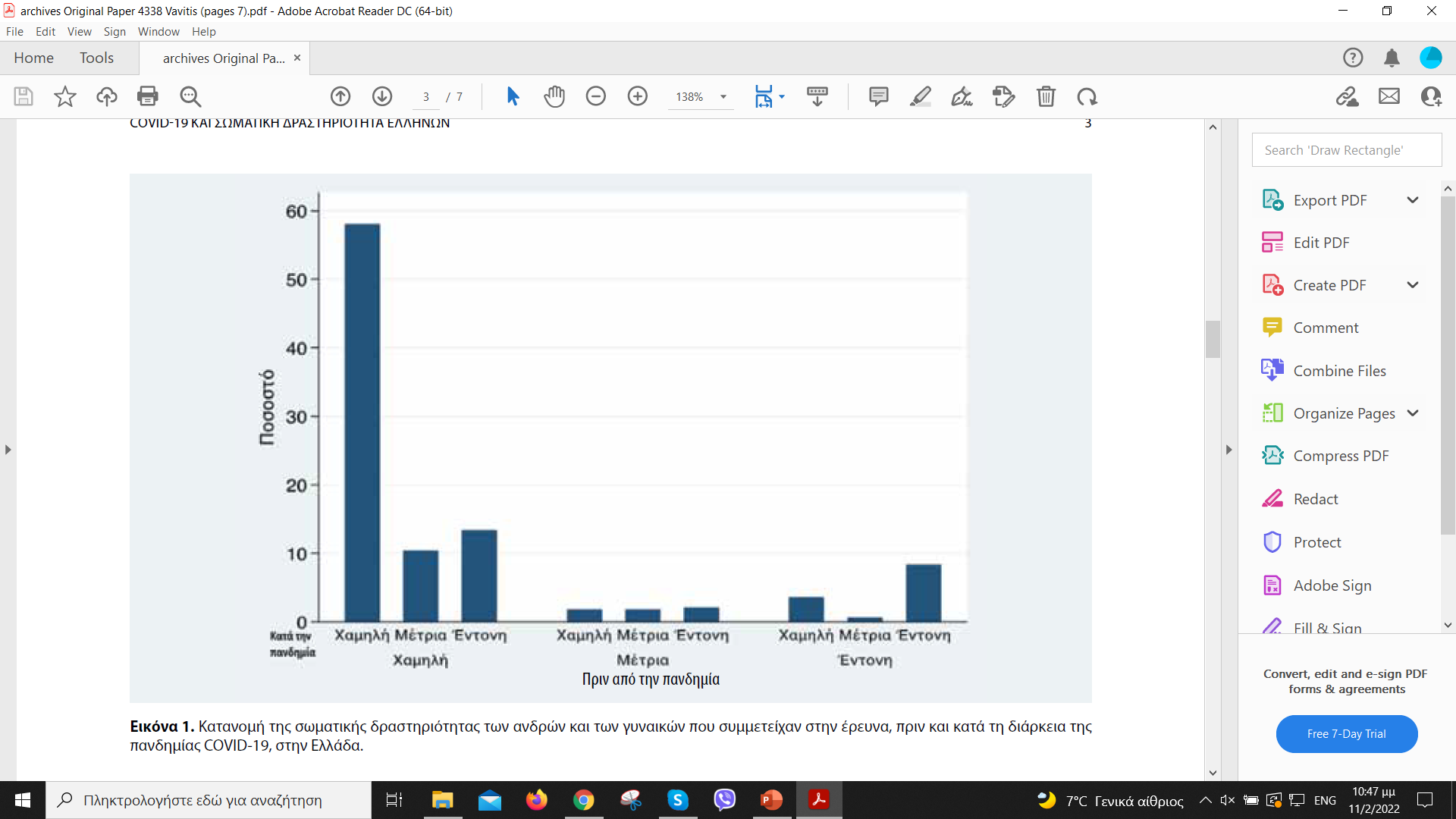